Surgical Principles in a Difficult Vaginal Hysterectomy
T. Ignacio Montoya, M.D., F.A.C.O.G.
Female Pelvic Medicine & Reconstructive Surgery
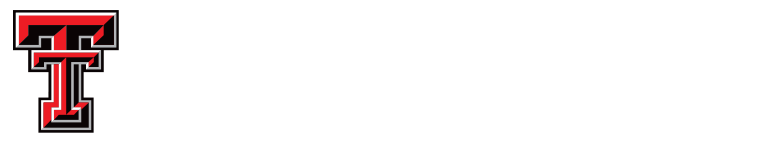 Vaginal Hysterectomy,Where art thou?
T. Ignacio Montoya, M.D., F.A.C.O.G.
Female Pelvic Medicine & Reconstructive Surgery
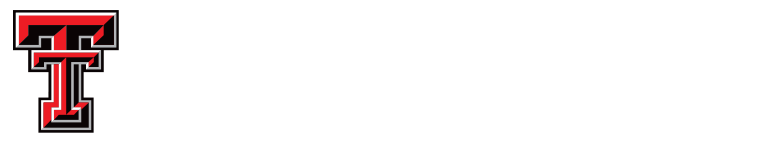 No disclosures
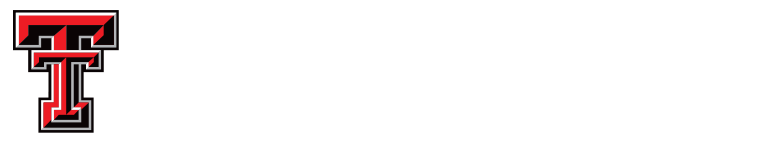 Lecture Objectives
1. Understand reasons why vaginal hysterectomy is performed less often
2. Understand surgical principles that facilitate performance of vaginal hysterectomy
3. Understand techniques that may be applied in difficult vaginal hysterectomy cases
Is vaginal hysterectomy dying?
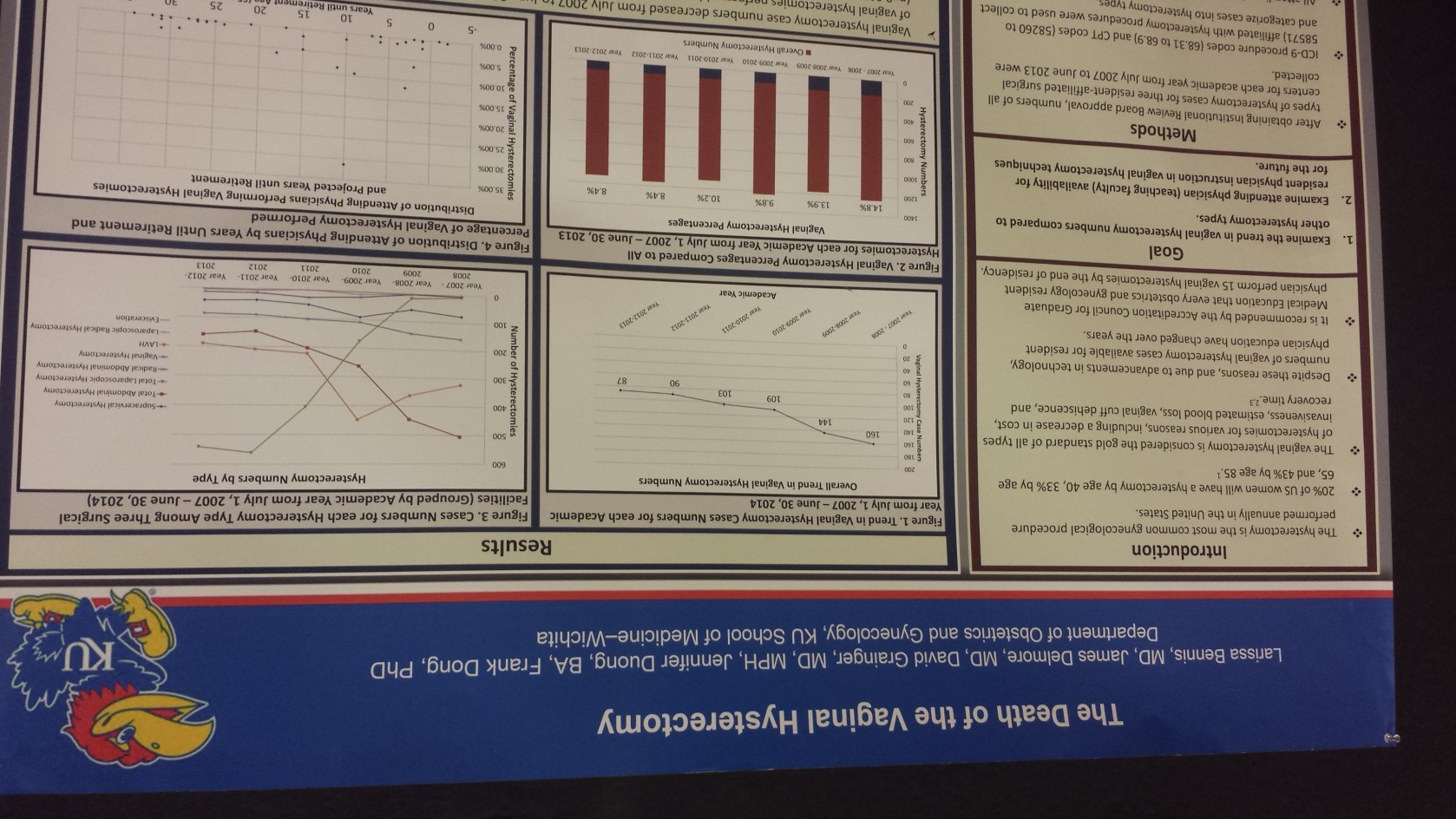 [Speaker Notes: I attended the CREOG meeting earlier this year and saw this poster.  First, I wish I’d taken a better picture of the poster]
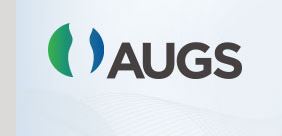 www.augs.org
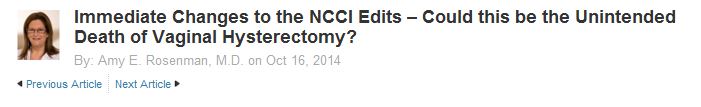 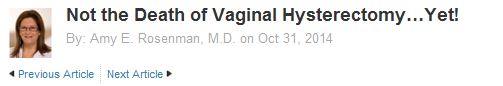 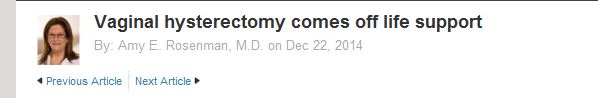 [Speaker Notes: Threatening to bundle suspension procedure along with vaginal hysterectomy– ie., unable to bill as separate procedures.]
Hysterectomy Trends in USA-- Numbers
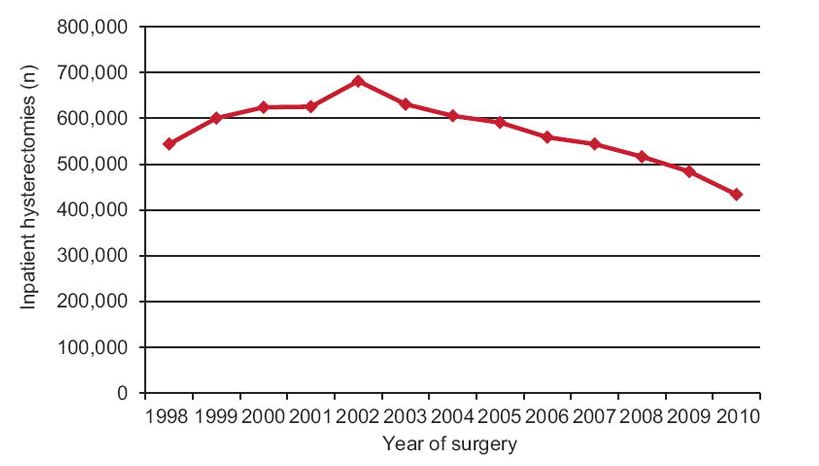 Currently ~400,000/year
Wright et al.  Obstet Gynecol 2013
[Speaker Notes: Wright.  Trends in Use of Inpatient hysterectomy.  Obstet Gynecol 2013]
Hysterectomy Trends in USA-- Indications
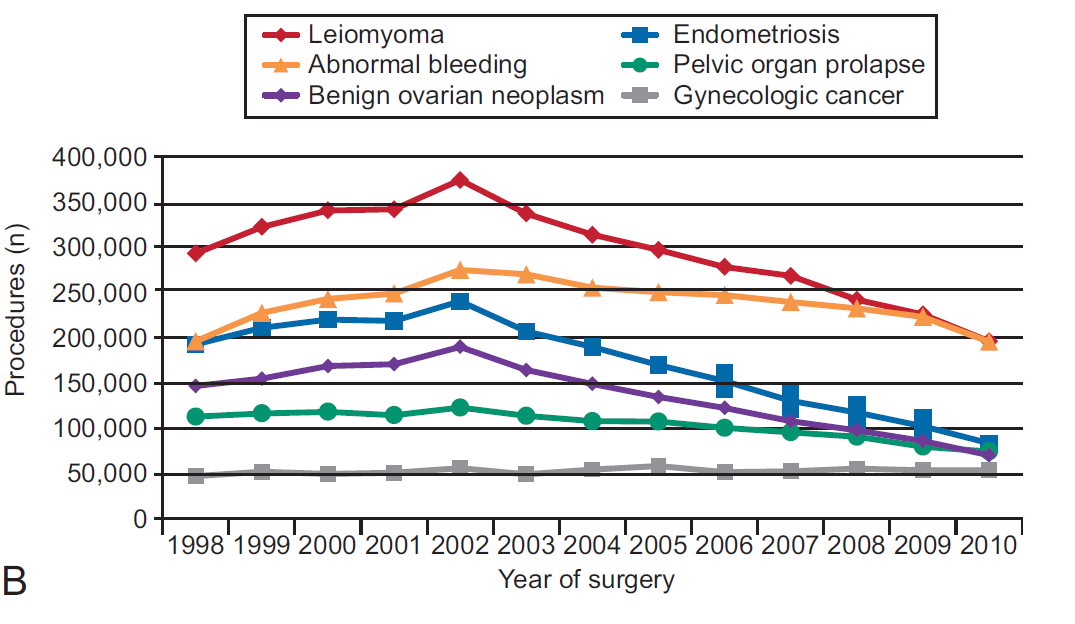 Wright et al.  Obstet Gynecol 2013
Hysterectomy Trends in USA-- Approach
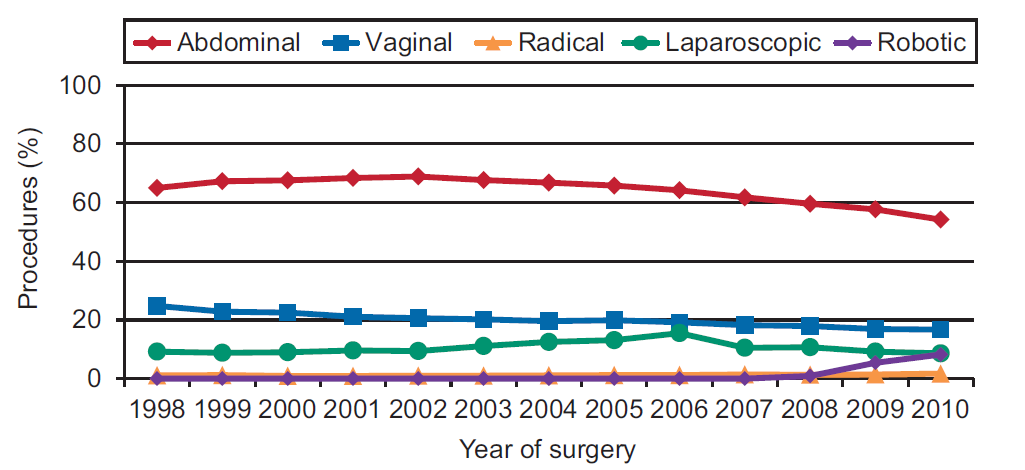 Wright
=
=
Wright et al.  Obstet Gynecol 2013
[Speaker Notes: Should come to no surprise that only approach that seems to be increasing in popularity is the robotic approach.]
Everyday Technology
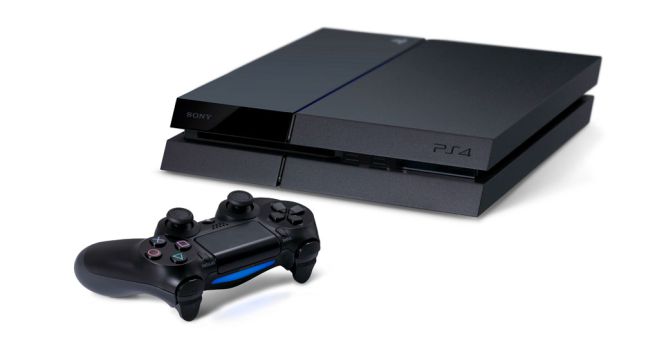 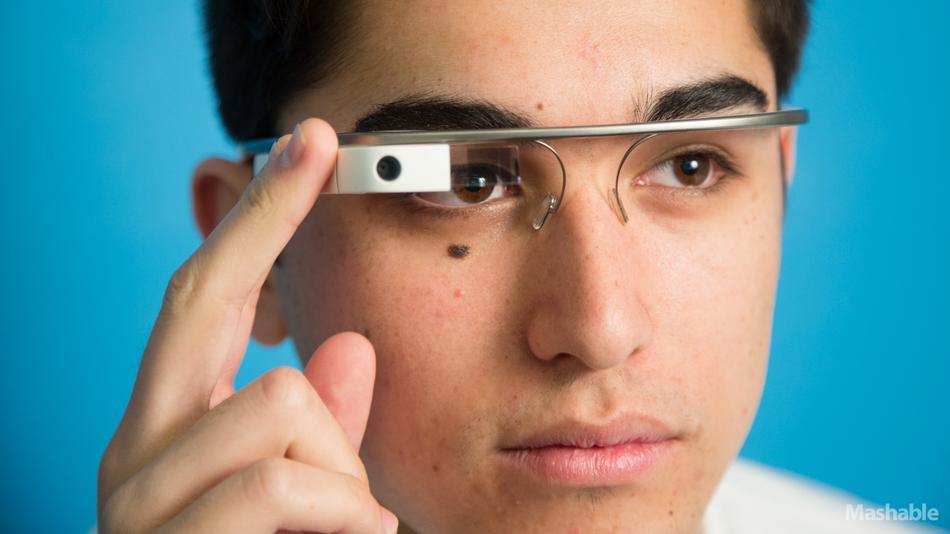 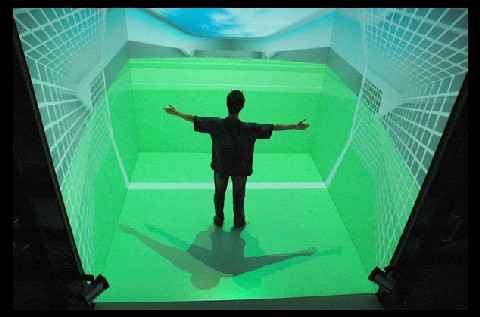 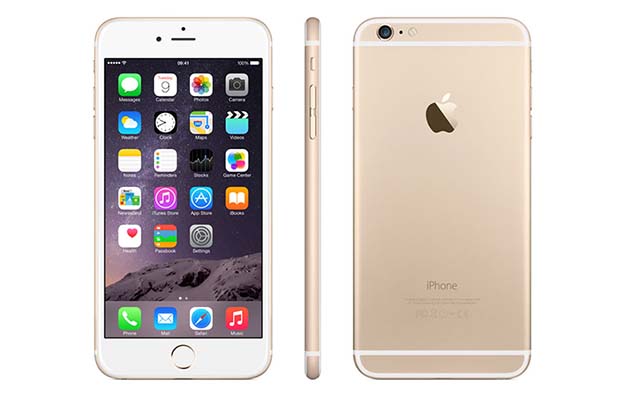 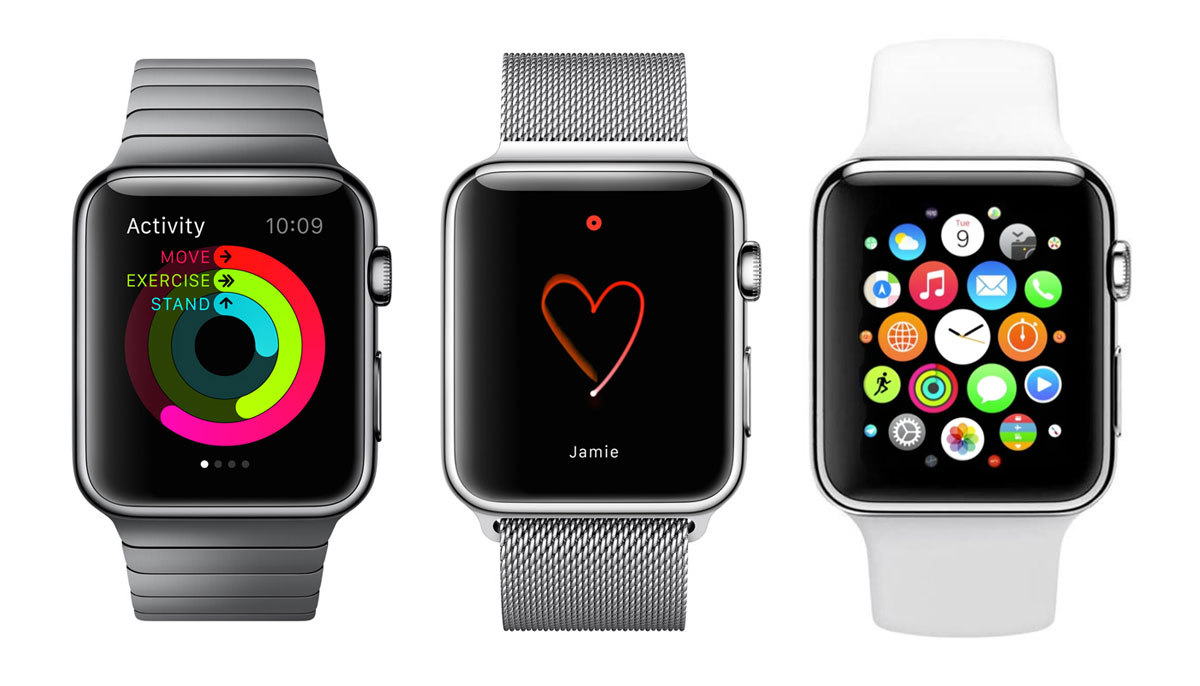 [Speaker Notes: We are enamored with technology.  How many of us have placed preorders for an Apple Watch? Show of hands.  I’m not sure if it tells time or not, but it sure looks cool.]
Technology in Gynecologic Surgery
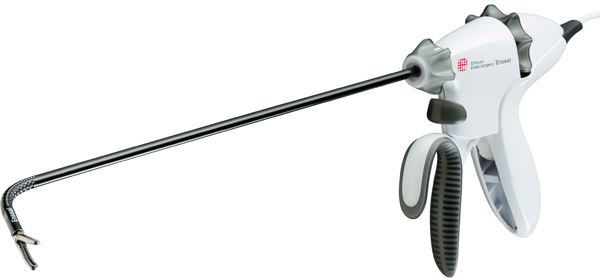 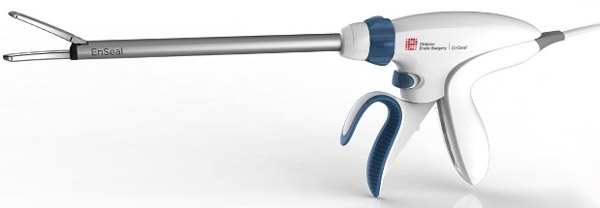 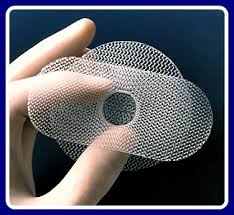 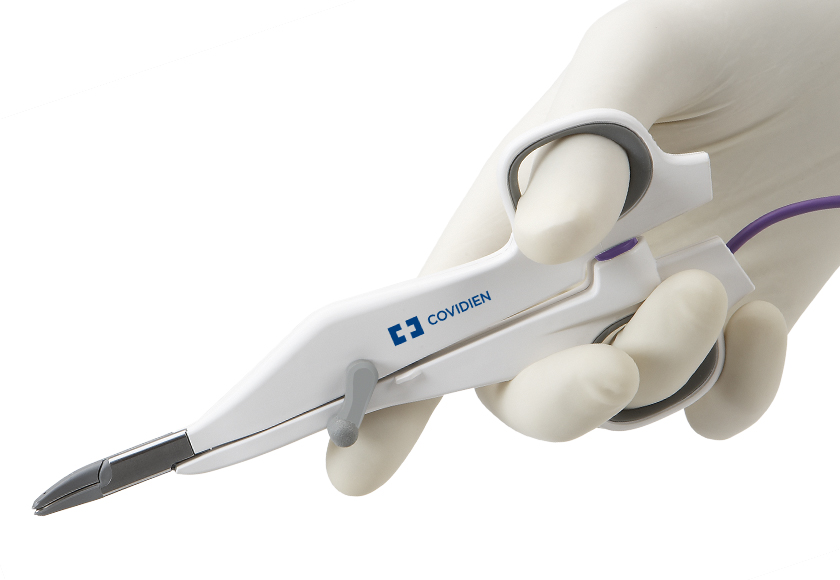 ?
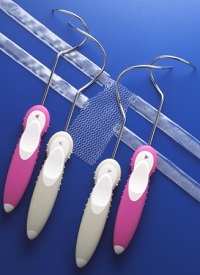 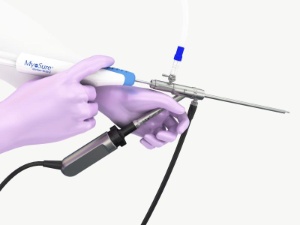 [Speaker Notes: We love technology.  We love gadgets. Some of these are great and make our lives easier in the OR, and help perform safer surgery.  Sometimes products are great and facilitate our work as surgeons, and sometimes the products seem like a good idea… but are not as great.]
Evolution of Hysterectomy
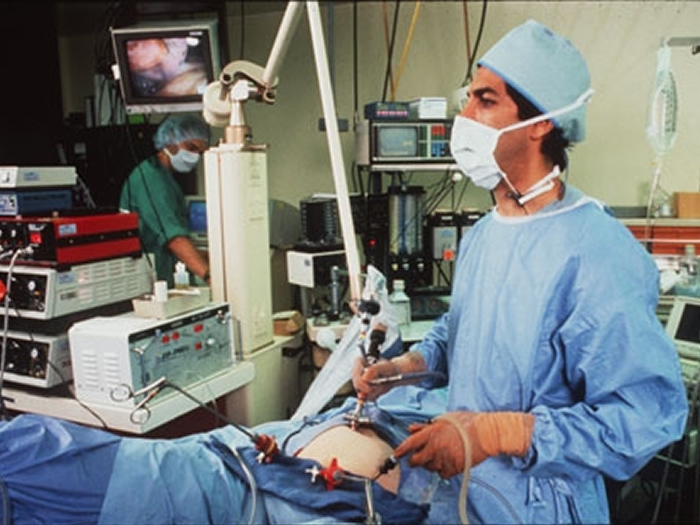 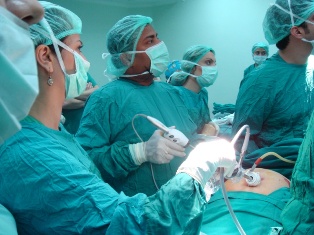 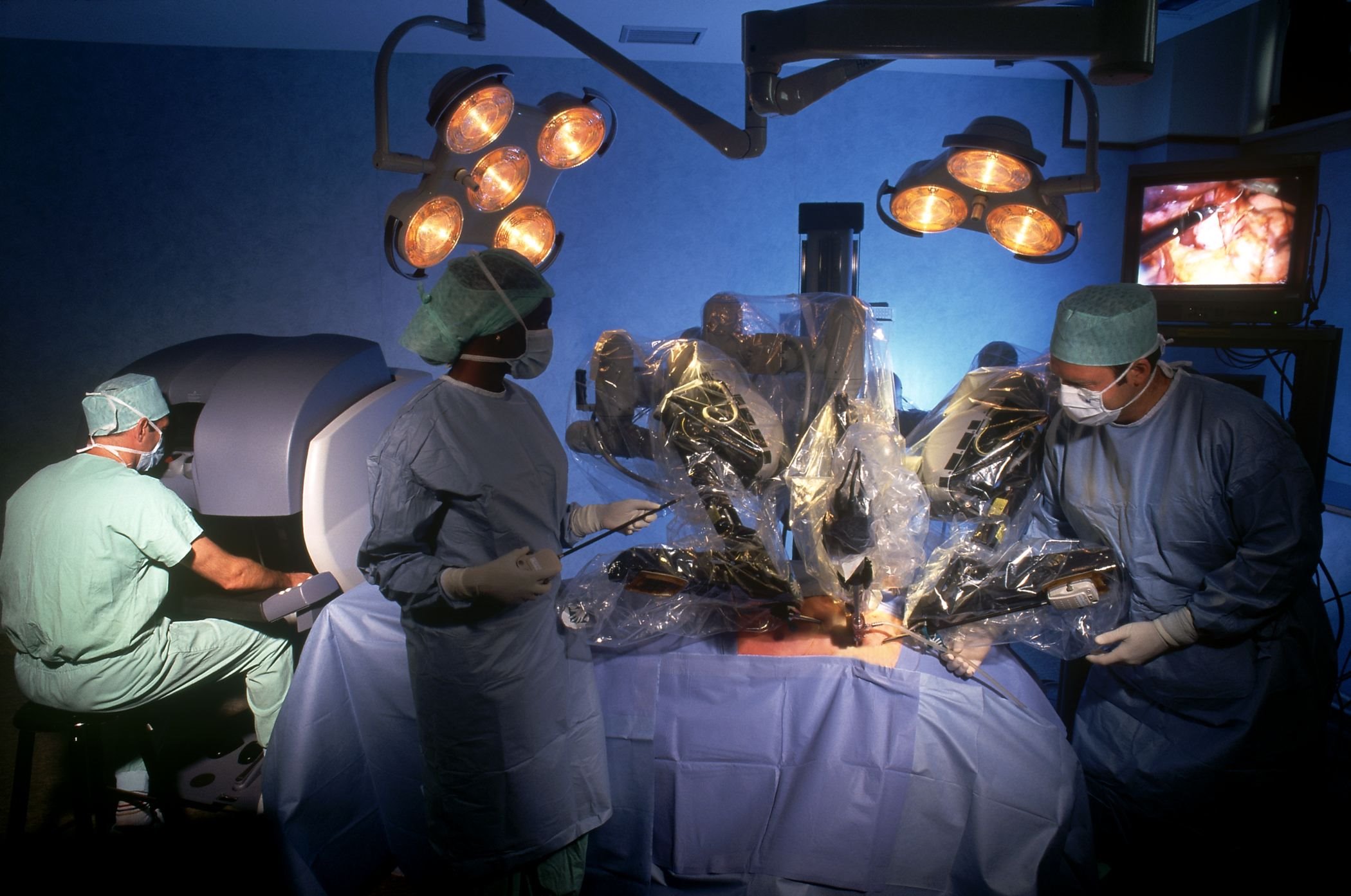 [Speaker Notes: It’s natural for procedures to evolve with advances in technology.  Hysterectomy has not been safe from the influence of technology.]
“Single-Site” Hysterectomy
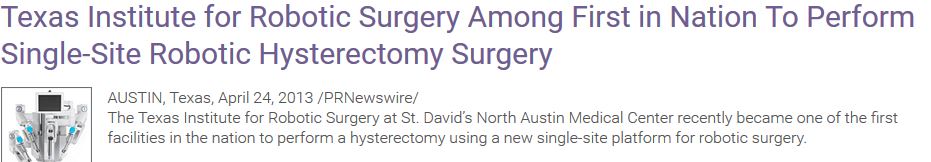 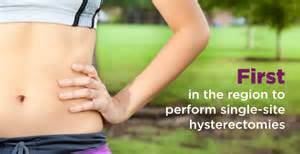 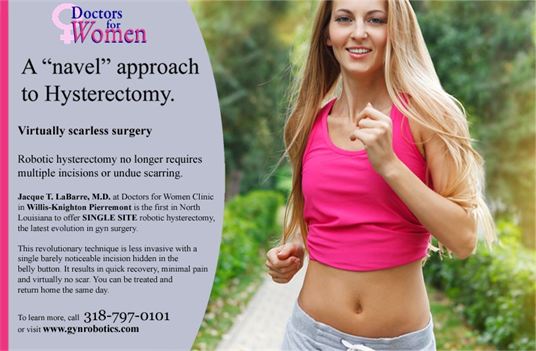 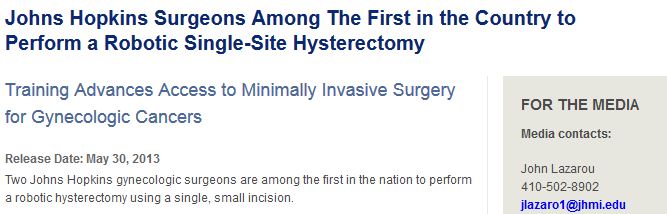 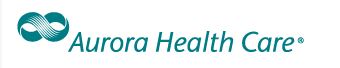 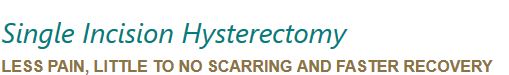 [Speaker Notes: We certainly have new options on how to approach a hysterectomy]
Vaginal Hysterectomy
The original single-site hysterectomy!
Most “minimally invasive” approach
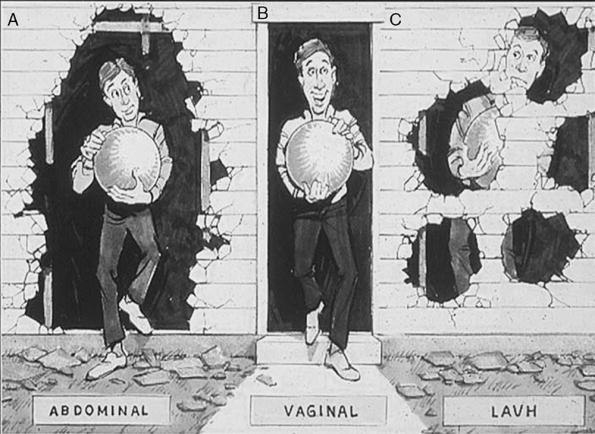 ABDOMINAL
VAGINAL
LAPAROSCOPIC
Kovac S Clin Obstet Gynecol 2014
[Speaker Notes: So… where does Vaginal Hysterectomy fall into this seemingly new way of doing things?
After all… TVH is the original single-site hysterectomy!]
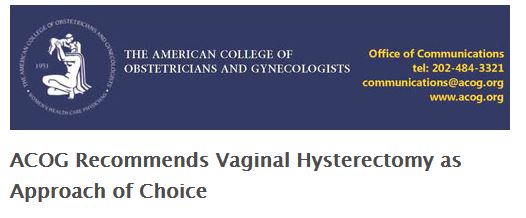 ACOG Committee Opinion #444
[Speaker Notes: So… where does Vaginal Hysterectomy fall into this seemingly new way of doing things?
After all… TVH is the original single-site hysterectomy!]
Preferred Mode of Hysterectomy
Least invasive approach
Shorter recovery
Fewer complications
Most cost-effective
Better cosmetic result
Nieboer et al, Cochrane Database Syst Rev 2009
ACOG Committee Opinion #444
Dayaratna et al. Am J Obstet Gynecol 2014
[Speaker Notes: Preferred Mode of Hysterectomy (when feasible)]
Hysterectomy in the US
Wu et al, Obstet Gynecol 2007
Erekson et al, Obstet Gynecol 2011
[Speaker Notes: 30 day all-inclusive “major” complication rate; TAH; TVH; TLH]
Vaginal Hysterectomy
Most common indication:   Uterine Prolapse
AUB
Leiomyoma
Cervical dysplasia 
Endometrial hyperplasia 
May be performed as Outpatient (*)
Why are we not performing more vaginal hysterectomies?
Training in residency
Maintenance of skills in practice
Marketing/awareness of alternative hysterectomy techniques
[Speaker Notes: 3 key factors associated with underutilization of VH]
Maintenance of Surgical Skill
TAH predominance
        Lack of comfort/experience with minimally   
        invasive techniques
Most practicing OB/GYN in USA perform 4 or less hysterectomies/year
Moen MD, Richter HE Int Urogyn J 2014
Einarsson JI, et al. J Minim Invasive Gynecol 2010
Boyd LR, et al. Obstet Gynecol 2010
Hysterectomy OBGYN Resident Experience
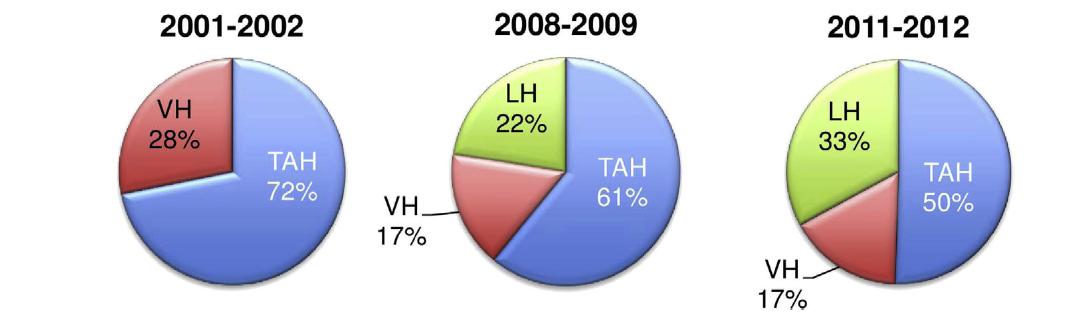 Washburn et al.  J Minim Invasive Gynecol 2014
TVH Proficiency
Minimum number needed for proficiency: 
		21-27     
Minimum number of TVH required, ACGME: 
                    15      

         2014
Jelovsek JE, et al.  Am J Obstet Gynecol 2010
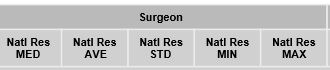 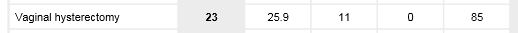 www.acgme.org
OBGYN residents
How many TVH have you performed as primary surgeon during residency?
Antosh DD, et al Female Pelvic Med Reconstr Surg 2011
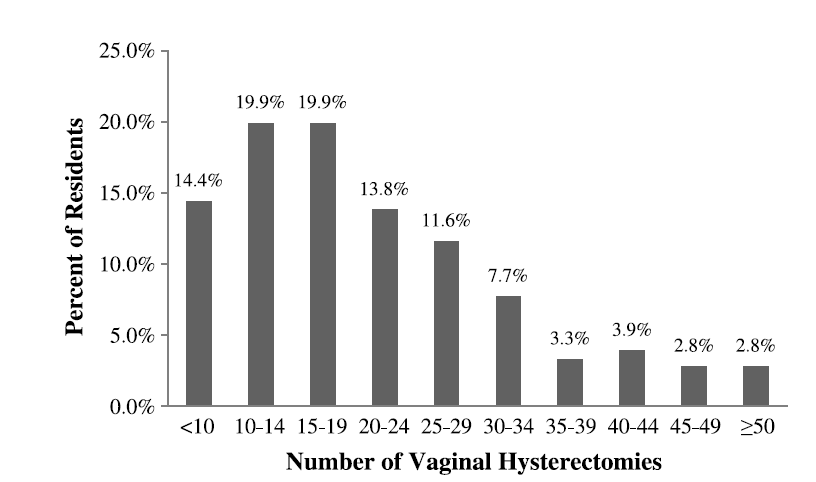 Are you comfortable/competent to perform  VH independently? (Graduating PGY4’s)
“Yes”
2007: 79%  


2010: 27.8%        


2015: ???
Kenton K, et al Am J Obstet Gynecol 2008
Burkett D, et al Female Pelvic Med Reconstr Surg 2011
Graduating residents TVH experience
www.acgme.org
ACGME PGY4 Case logs for Vaginal Hysterectomy as Primary Surgeon
[Speaker Notes: TTUHSC EL Paso AVG 37.2; MEAN for 2014=23]
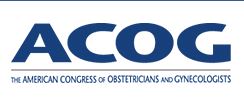 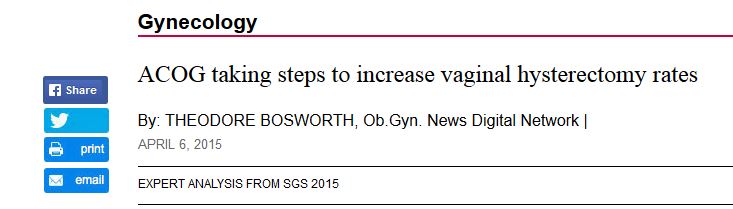 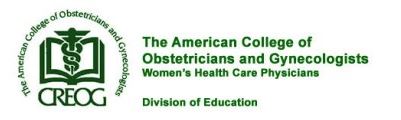 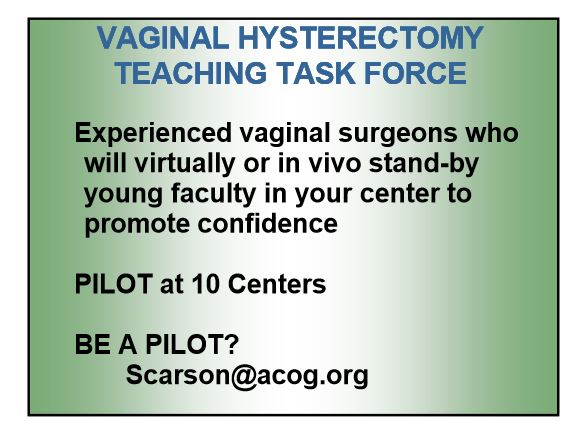 [Speaker Notes: Simulation consortium online toolkit; surgical skills module to help educate residents on vaginal hysterectomy techniques]
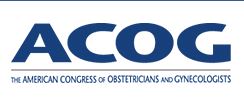 www.acog.org
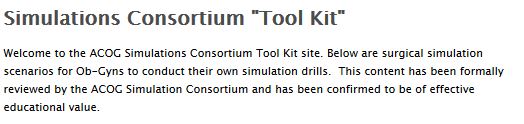 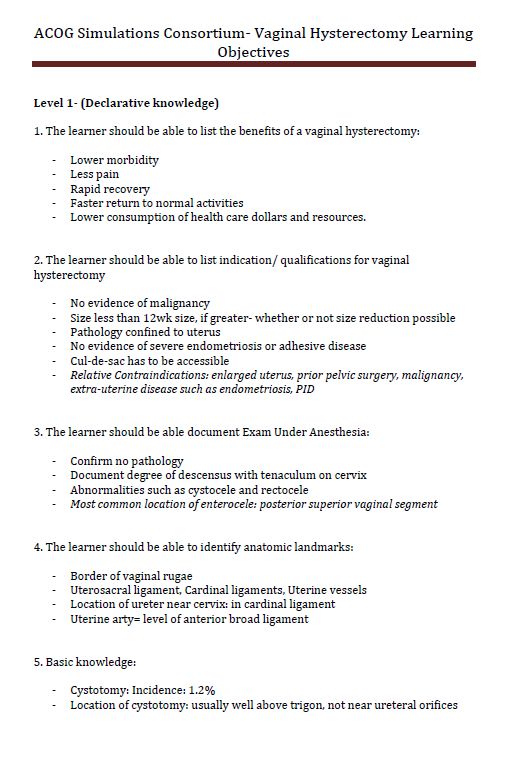 Simulation
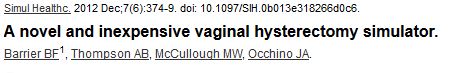 Simulation
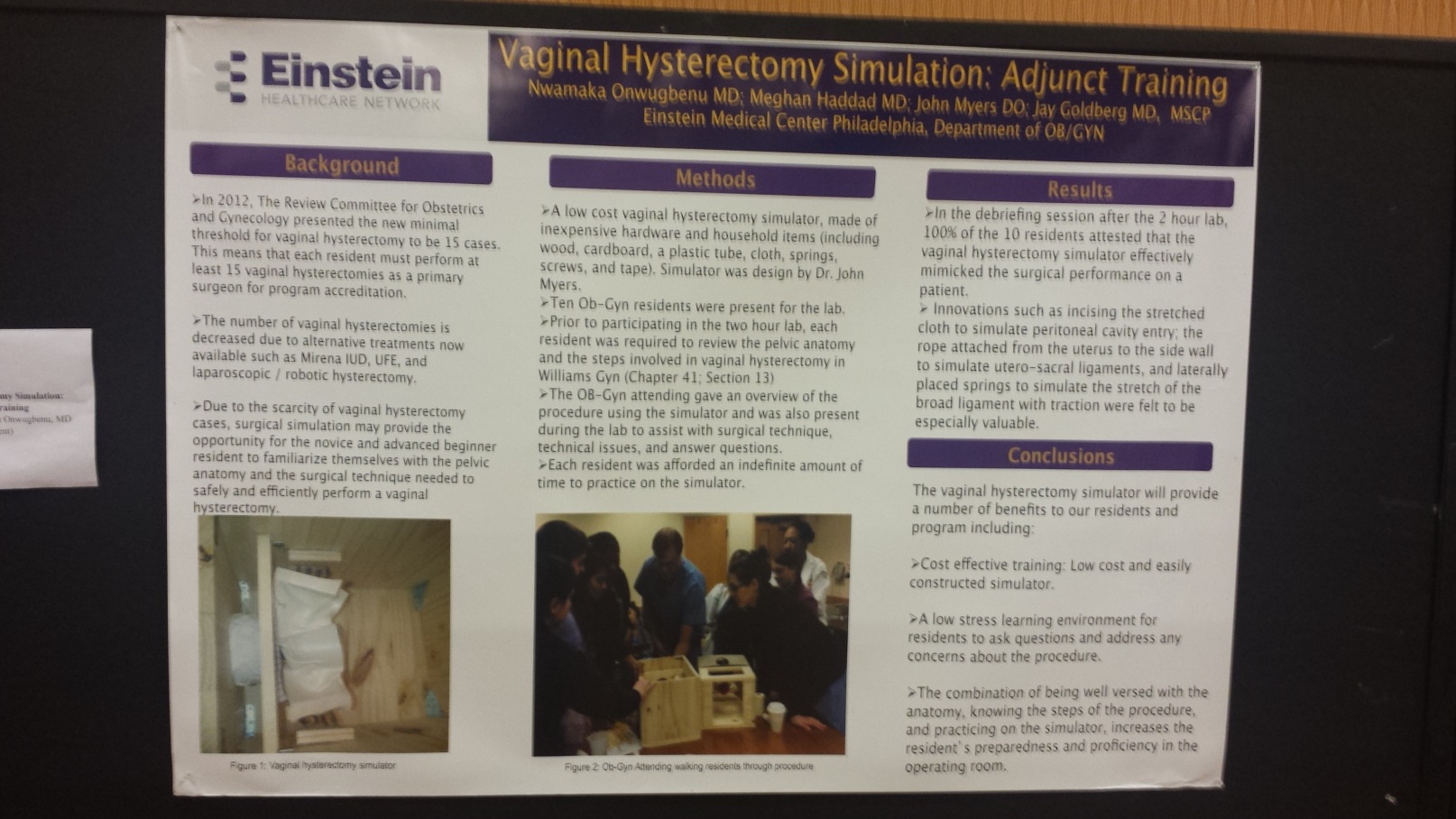 APGO/CREOG Annual Meeting, 2015
Simulation
Miya Model Vaginal Hysterectomy Simulator
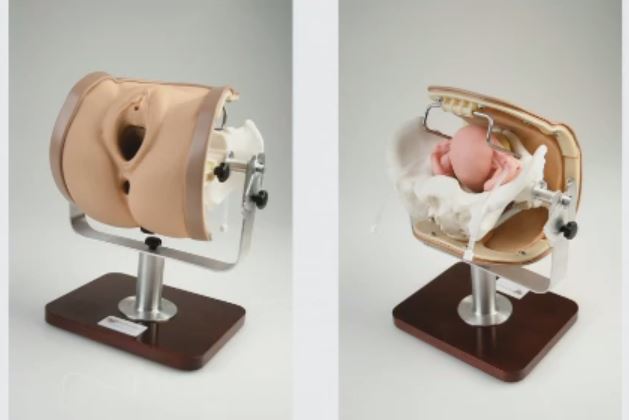 What is the most difficult part of a TVH?
Removing ovaries vaginally
			Anterior cul-de-sac entry
			Securing utero-ovarian ligament
			Securing uterine vessels
			Posterior cul-de-sac entry
(HARDEST)
(EASIEST)
Antosh DD, et al Female Pelvic Med Reconstr Surg 2011
“Classic” contraindications (*)
* Not really; depending on surgeon experience/skill
Prior pelvic surgery/cesarean delivery
Suspected adhesive disease
Nulliparity
Adnexal pathology
Need for BSO
Uterine enlargement
Advanced prolapse
(Remember your FPMRS friends)
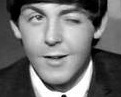 Prior Cesarean
Unger: No increase in complications
Rooney, Agostini: No significant increase in cystotomy
Kovac: 3,447 vaginal hysterectomies
             Cystotomy:
  	   0.7% (C-Section) VS. 0.5 % (No C-section)
Unger JB and Meeks GR Am J Obstet Gynecol 1998
Rooney CM, et al  Am J Obstet Gynecol 2005
Agostini A, et al  J Reprod Med 2005
[Speaker Notes: Agostini: metaanalysis]
“Real” contraindications
Severe endometriosis
“Frozen” pelvis
Distorted anatomy
Uterine size >16-18 wks
Safe access to uterine vessels
Extensive morcellation
Pelvic malignancy
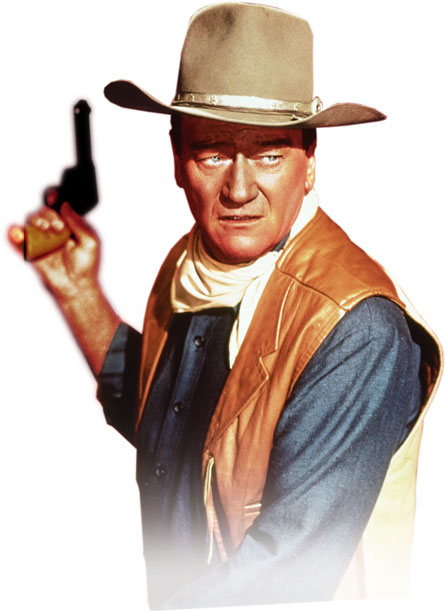 TVH: Keys to Success
1. Mobility (or the ability to create it)
2. Access/control of uterine vessels
3. Operator experience/skill
Word of caution-- Mobility
Mobility-- too much may be problematic

"...the less the prolapse, the easier the hysterectomy; the greater the prolapse, the more difficult the hysterectomy“
                    - David Nichols
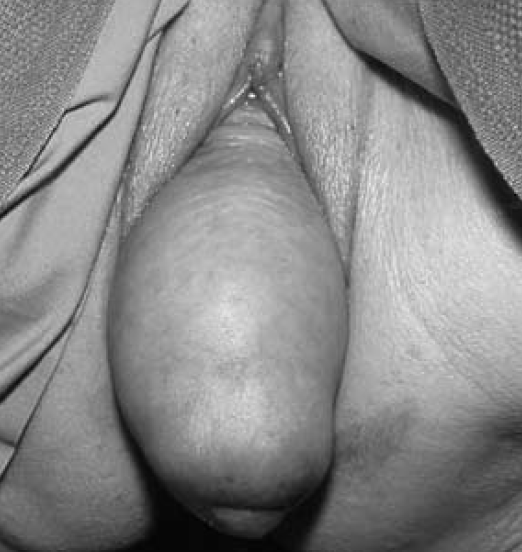 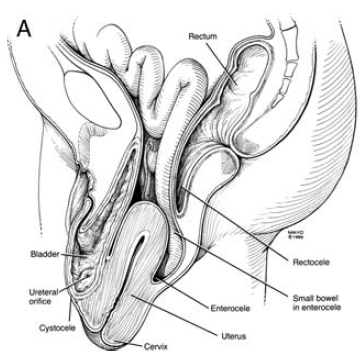 Occhino, JA Clin Obstet Gynecol 2010
Difficult vaginal hysterectomy
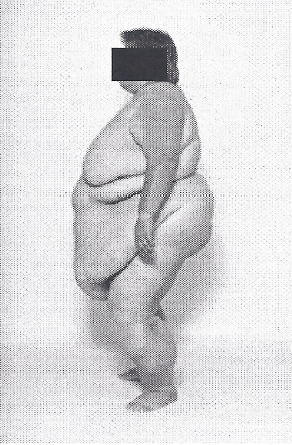 Problem:
	Prominent Buttocks

Solution:
	Exposure/Assistance
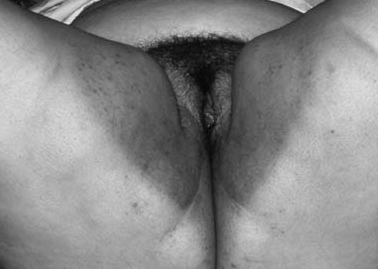 Exposure
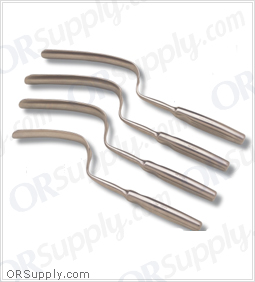 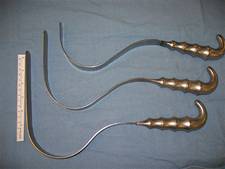 Deep Deaver retractors
Breisky-Navratil retractors
Exposure
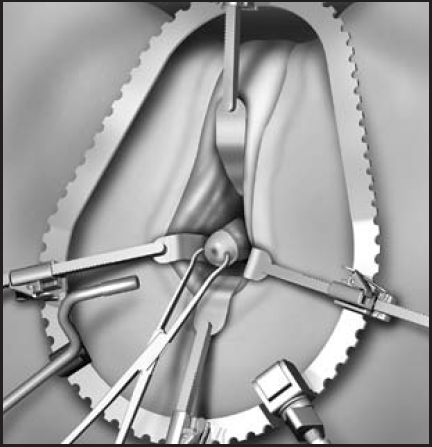 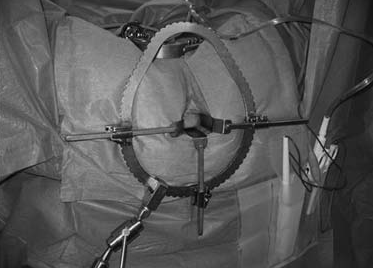 Magrina-Bookwalter vaginal retractor
Exposure
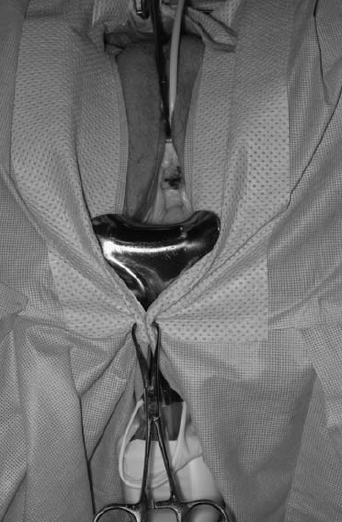 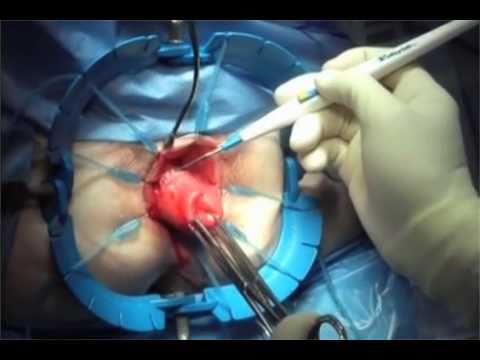 Lone Star retractor
Weighted Speculum
Difficult Vaginal Hysterectomy
Problem:
	Narrow pubic arch/Narrow vagina
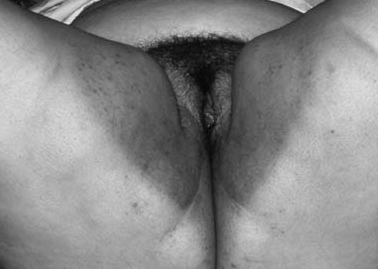 Narrow pubic arch/vagina
Solution:
	Episiotomy    (Midline/Mediolateral)
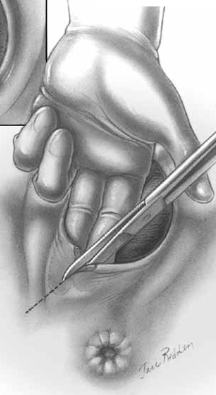 [Speaker Notes: 33,316 practicing ob/gyns in USA]
Mediolateral Episiotomy
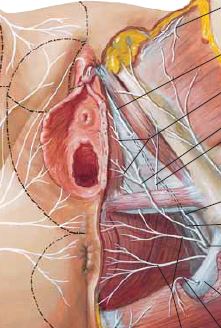 Bulbocavernosus m.
Superficial transverse
perineal m.
Levator ani m.
(Puborectalis/
Pubococcygeus)
[Speaker Notes: 33,316 practicing ob/gyns in USA]
Narrow pubic arch/vagina
Solution:
	Schuchardt incision (*)
* Know your anatomy
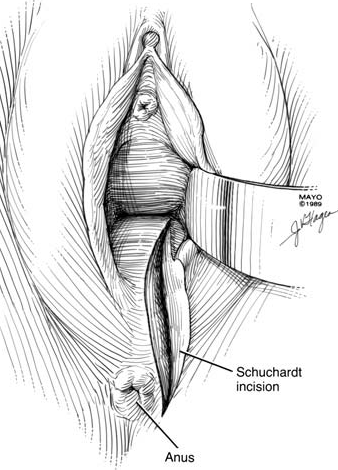 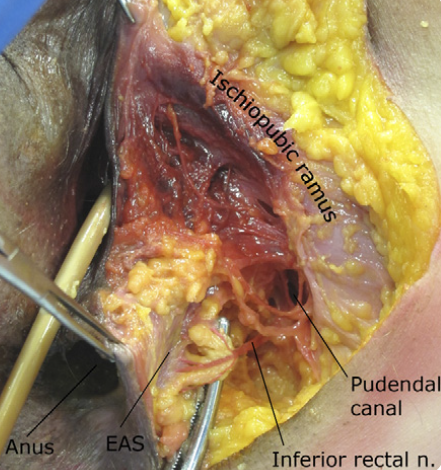 Montoya TI, et al.  Am J Obstet Gynecol 2011
[Speaker Notes: 33,316 practicing ob/gyns in USA]
Difficult Vaginal Hysterectomy
Problem:
 	Abdominal fixation
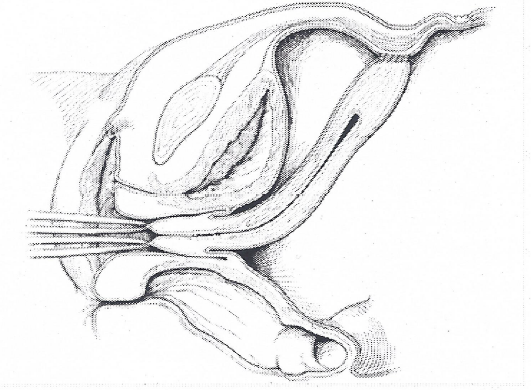 OOPS!!!
Previous Suspension
Watch out for: Ventral suspension/fixation procedures
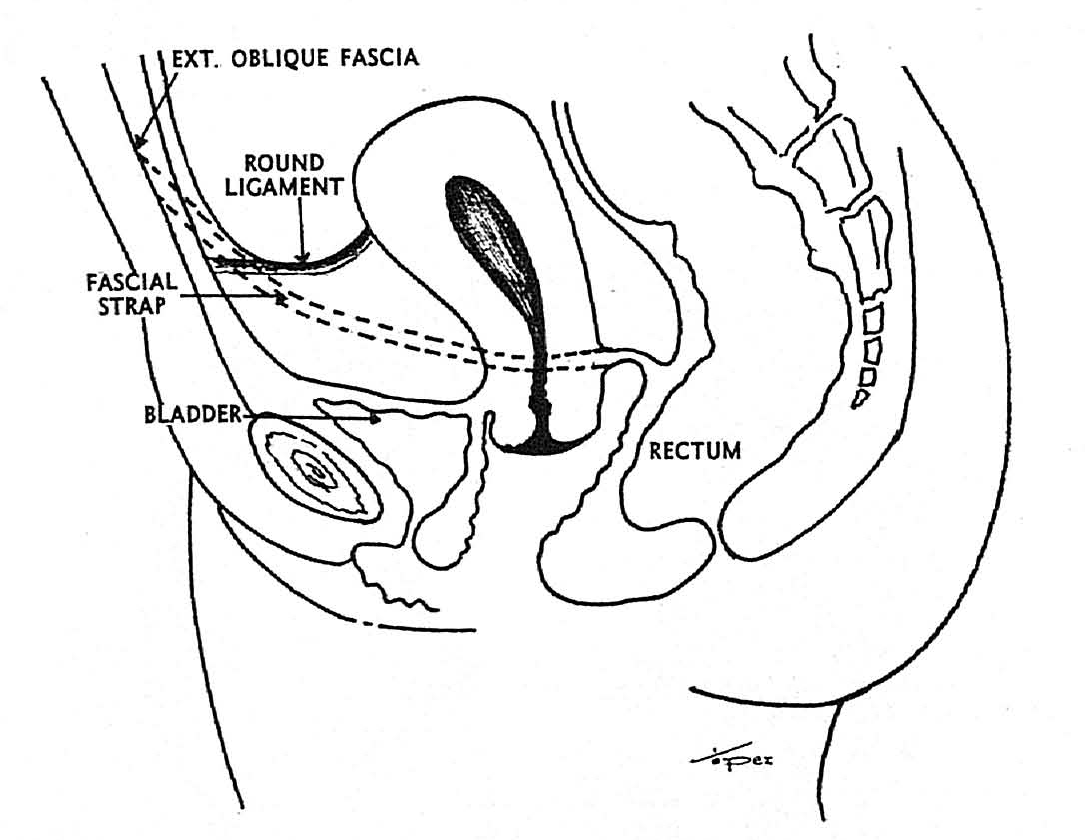 Williams-Richardson Operation for Uterine Prolapse
Nassar GF  Obstet Gynecol 1967
Abdominal Fixation of Uterus
Solution:
	Be aware of past surgical history
	Physical exam/abdominal scars
	Start case laparoscopically
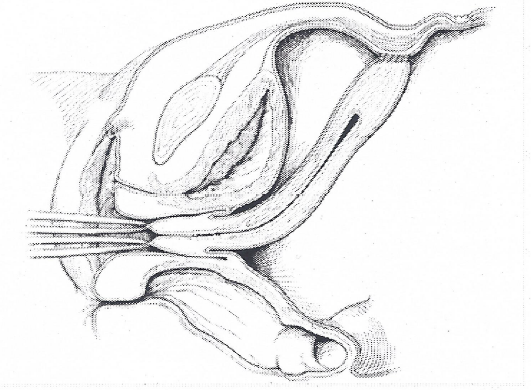 Difficult Vaginal Hysterectomy
Problem:
    Cervical Elongation
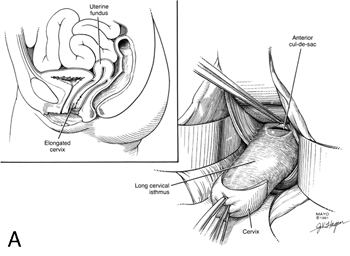 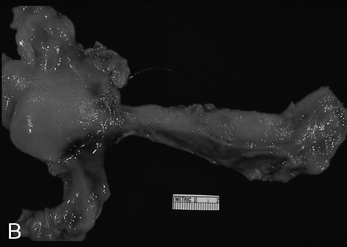 Occhino, JA Clin Obstet Gynecol 2010
[Speaker Notes: Usually discovered intraoperatively
You will not reach VU fold until level of internal cervical os is reached]
Cervical Elongation
Solution:
	Remember-- Patience is a virtue
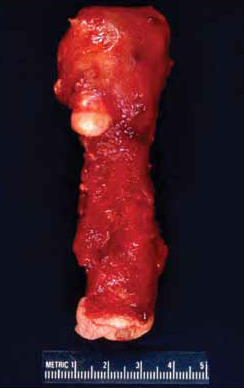 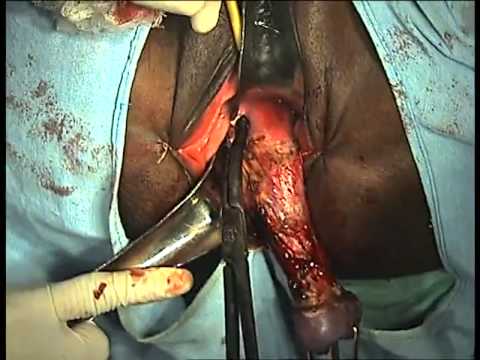 Difficult Vaginal Hysterectomy
Problem:
    Large uterus; large fibroids
Solution:
	Morcellation
	Bivalving
	Intramyometrial Coring
	Deliver uterine fundus
Large uterus/leiomyoma
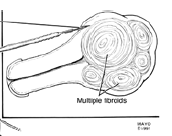 Bivalving/Morcellation
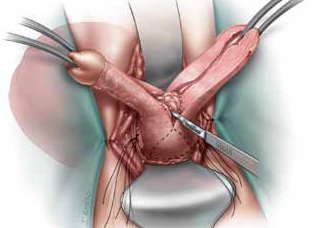 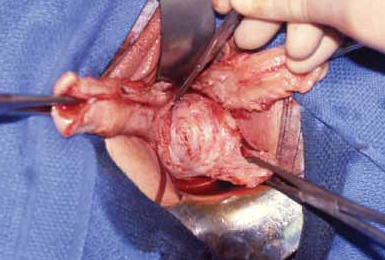 [Speaker Notes: Prior to morcellation– control uterine vessels]
Large uterus/leiomyoma
Coring Technique
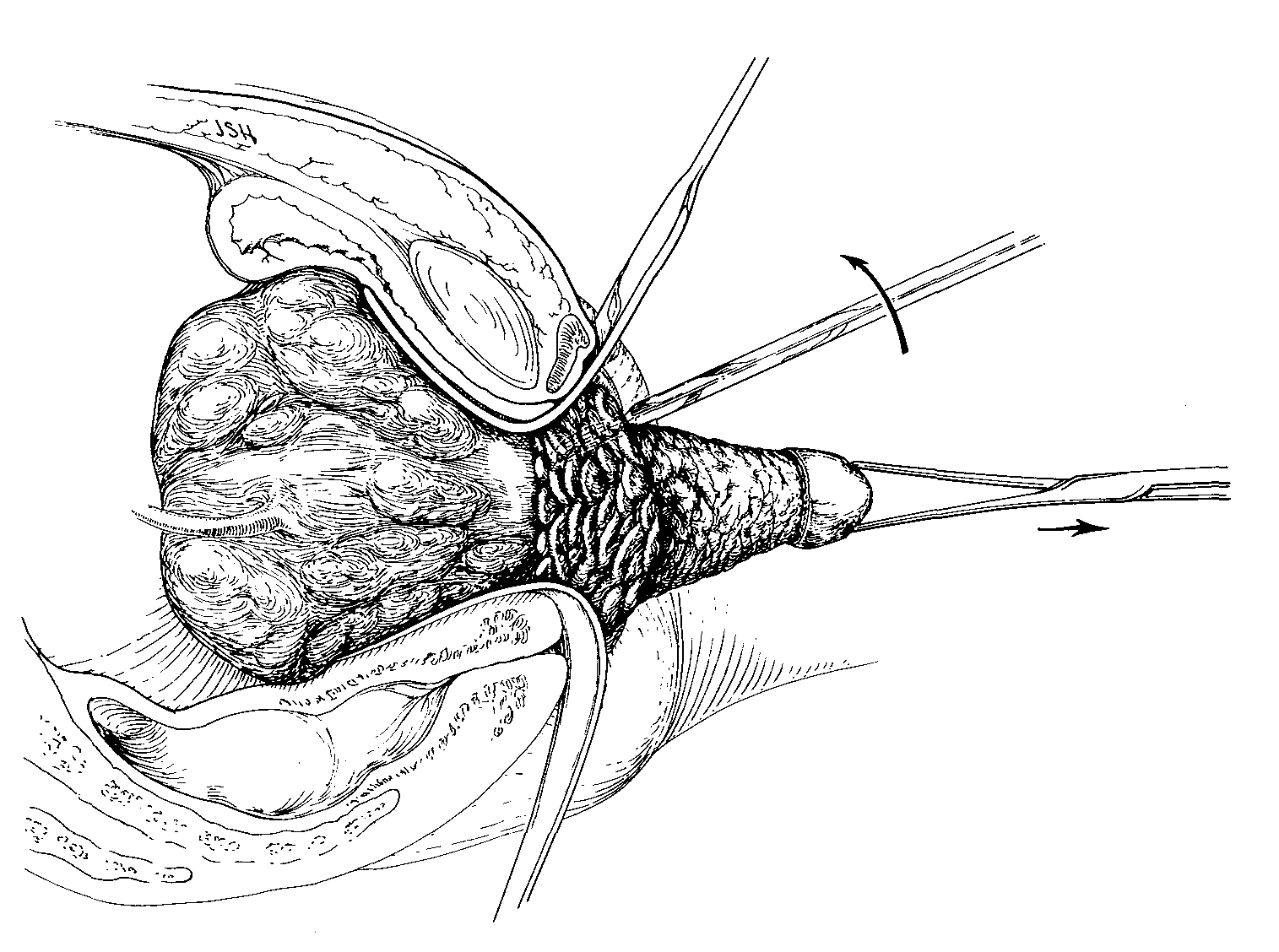 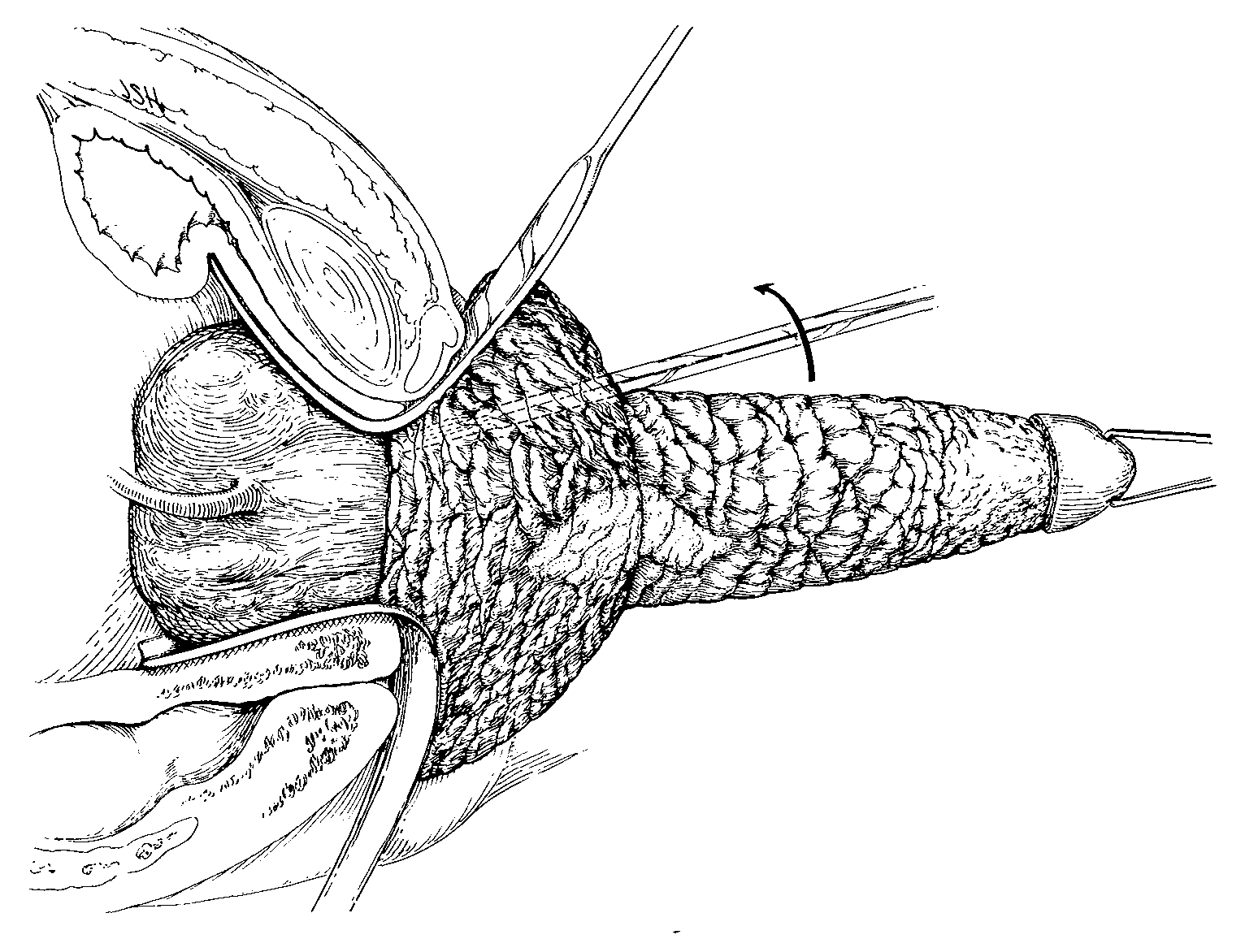 Kovac SR, Obstet Gynecol 1986
[Speaker Notes: Prior to morcellation– control uterine vessels
Knife underneath serosa– myometrium along with undisturbed endometrial cavity is delivered/excised]
Large uterus/leiomyoma
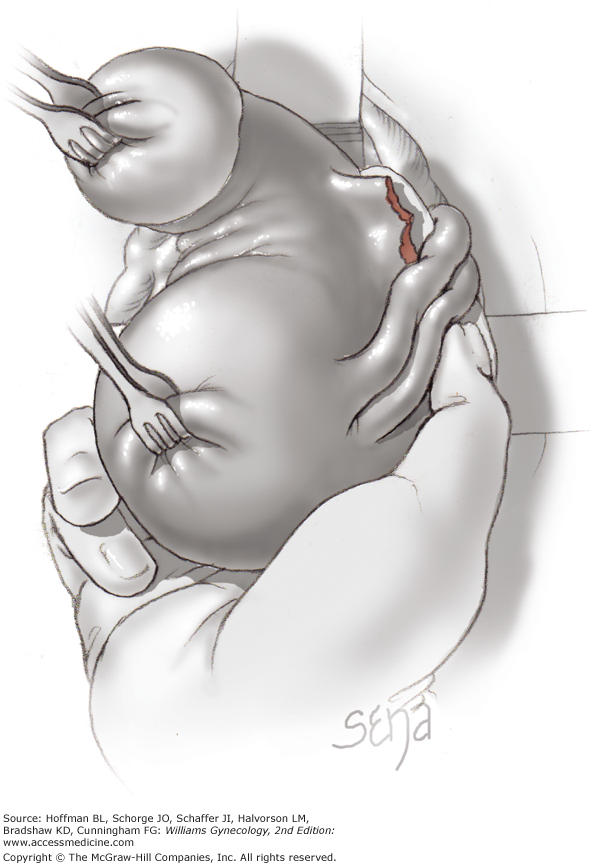 Deliver uterine fundus
Hoffman et al.  Williams Gynecology 2nd edition
[Speaker Notes: Prior to morcellation– control uterine vessels]
Difficult Vaginal Hysterectomy
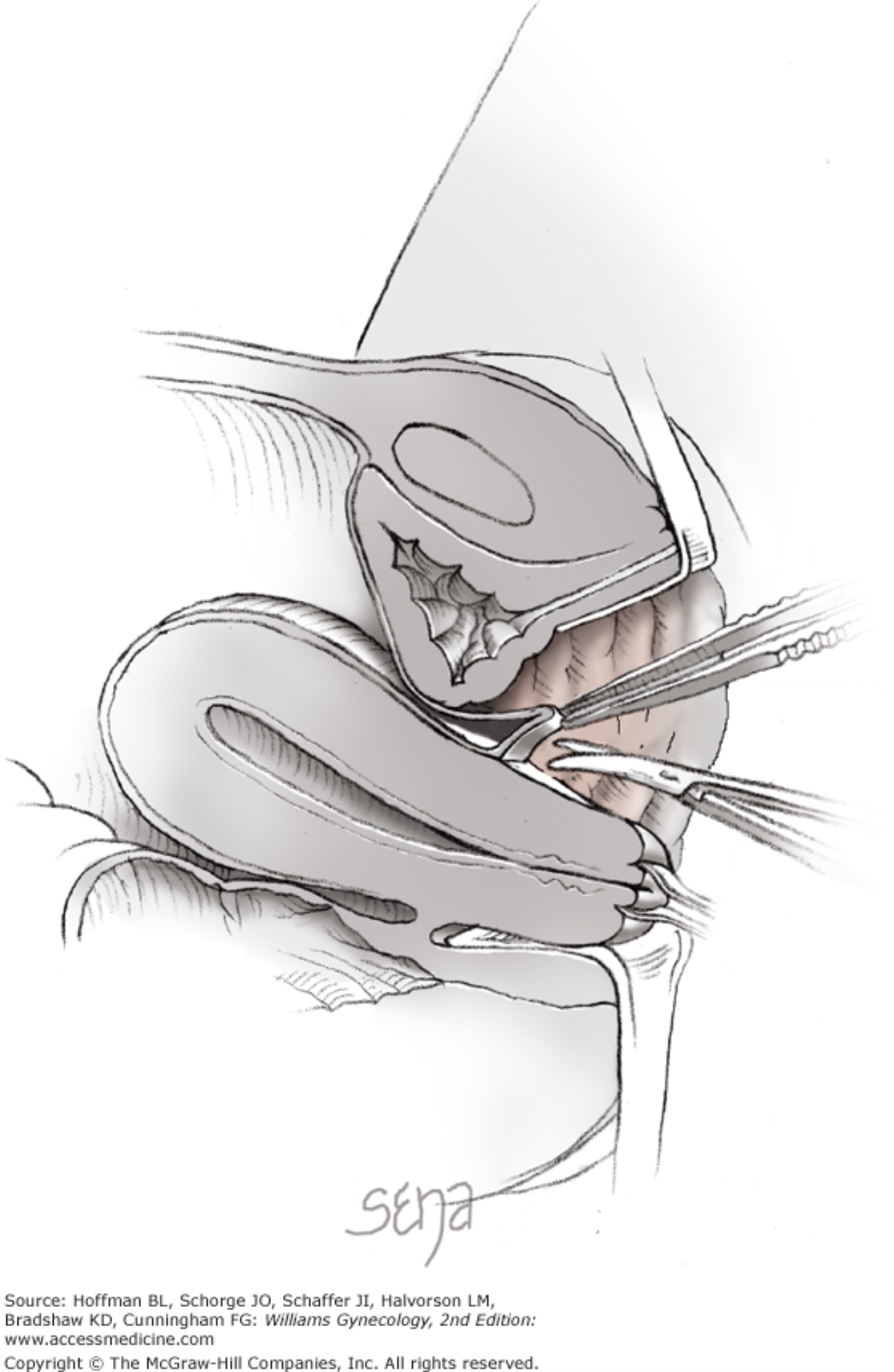 Problem:
	Anterior entry
Hoffman et al.  Williams Gynecology 2nd edition
Anterior cul-de-sac entry
Patience 
Take USL and cardinals first
VU peritoneal fold is always higher
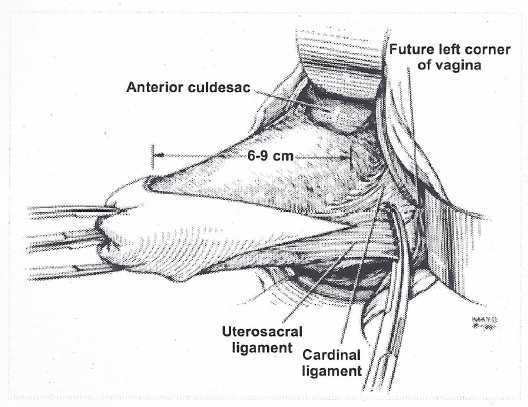 2.5- 4.5 cm
Balgobin S, Montoya TI. Female Pelvic Med Reconstr Surg 2011
[Speaker Notes: Entry should be delayed until better descensus of uterus obtained, to adequately reach level of the VU fold]
Anterior cul-de-sac entry
Reach-around
    fundus
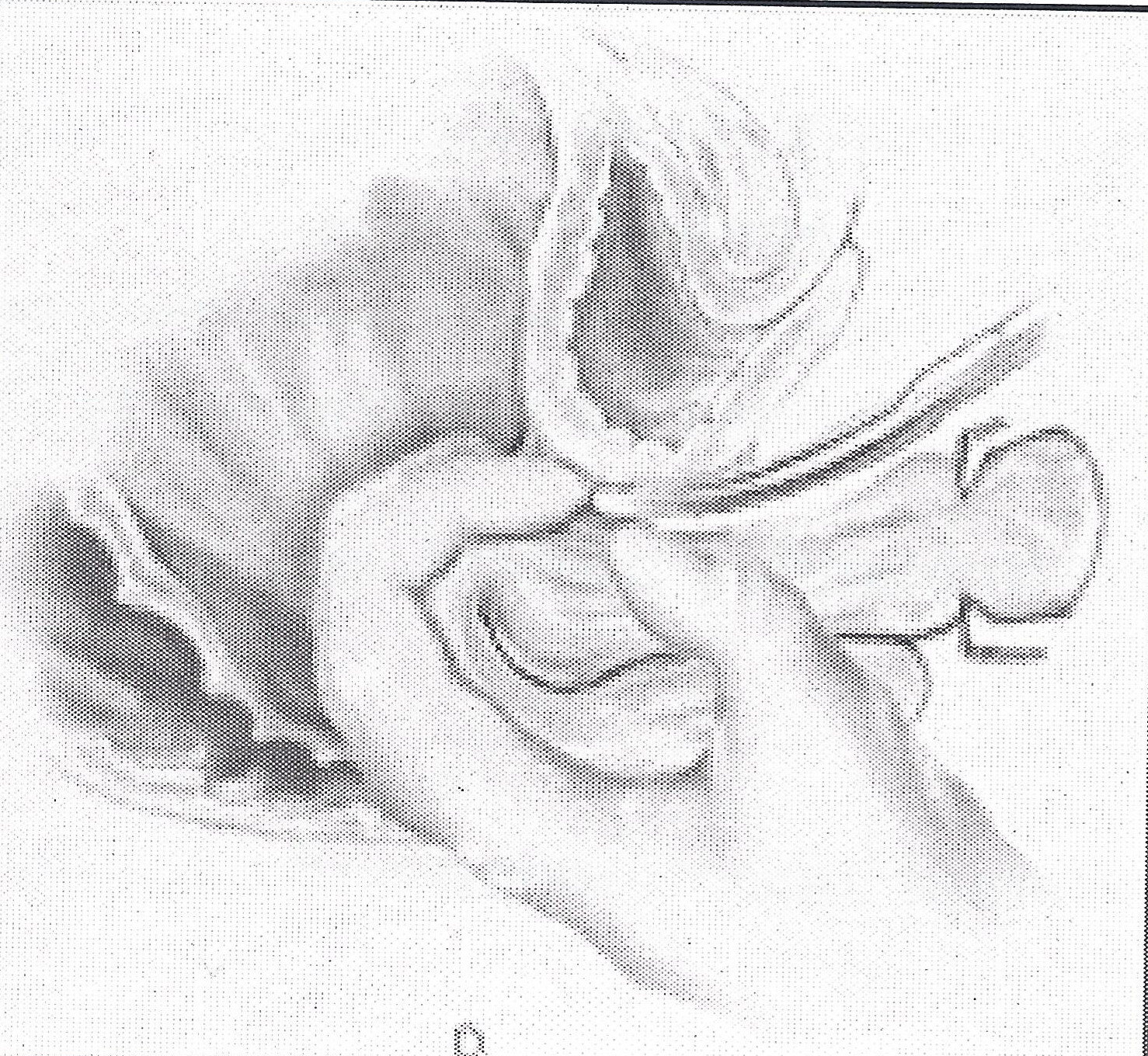 [Speaker Notes: Entry should be delayed until better descensus of uterus obtained, to adequately reach level of the VU fold]
Prior Cesarean
Careful Sharp dissection-- KEY
Methylene-Blue dye in bladder
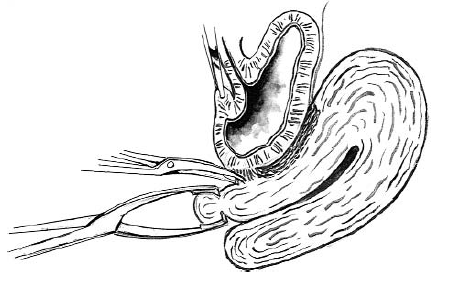 Unger JB and Meeks GR Am J Obstet Gynecol 1998
[Speaker Notes: In patients with prior cesarean; fill bladder with metylene blue-stained fluid.  Use careful sharp dissection.  In Most cases, the part closest to the initial vaginal disection is UNAFFECTED by the previous operation on the lower uterine segment.  Once you get in correct surgical plane, continue dissection along cervix/uterus until vesicouterine peritoneum is reached.]
Vaginal Hysterectomy
Problem:
Removal of adnexa
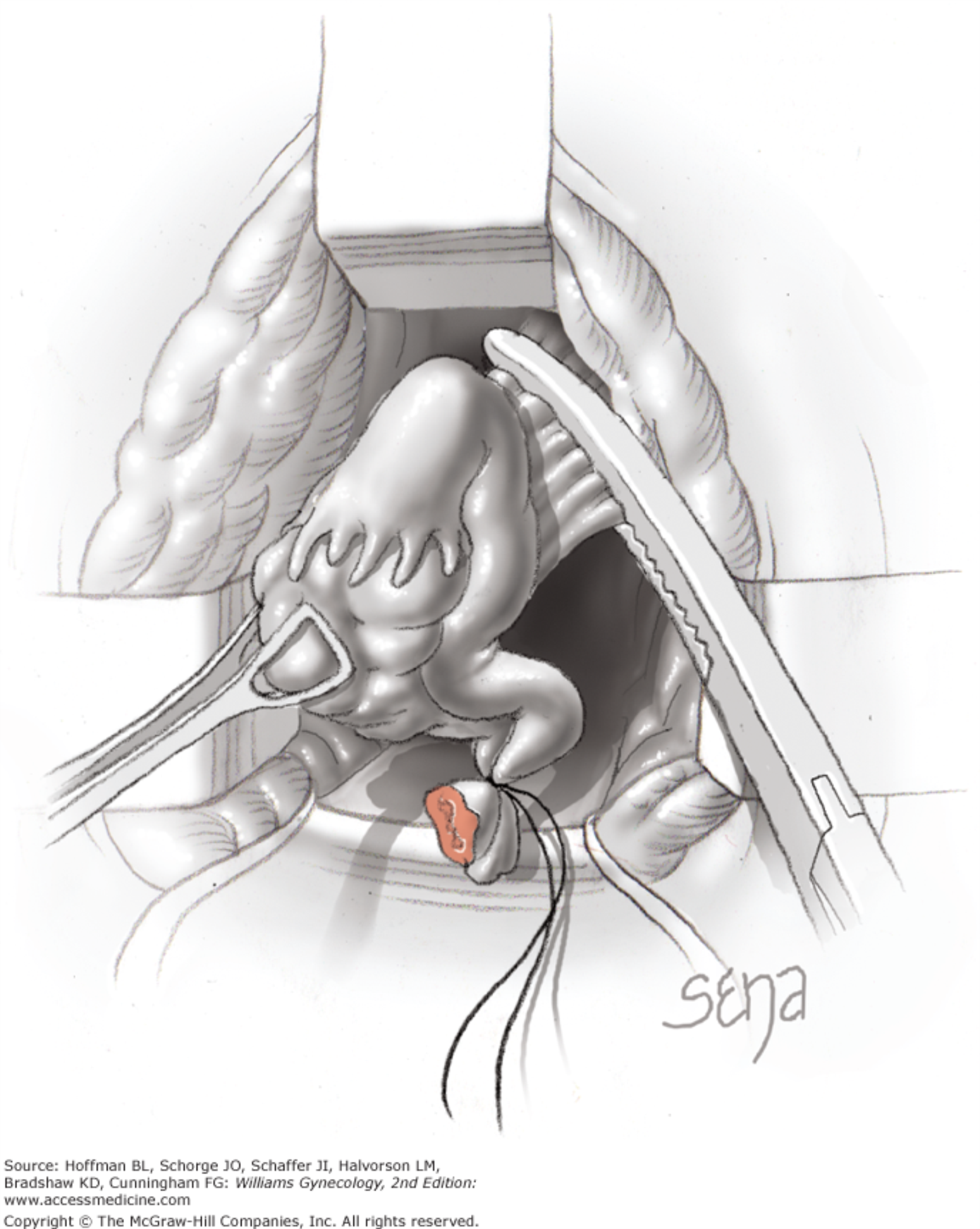 Vaginal Hysterectomy
Solution:
Pack bowel
Use retractors
Babcock clamps
Patience
Consider laparoscopic assistance (*)
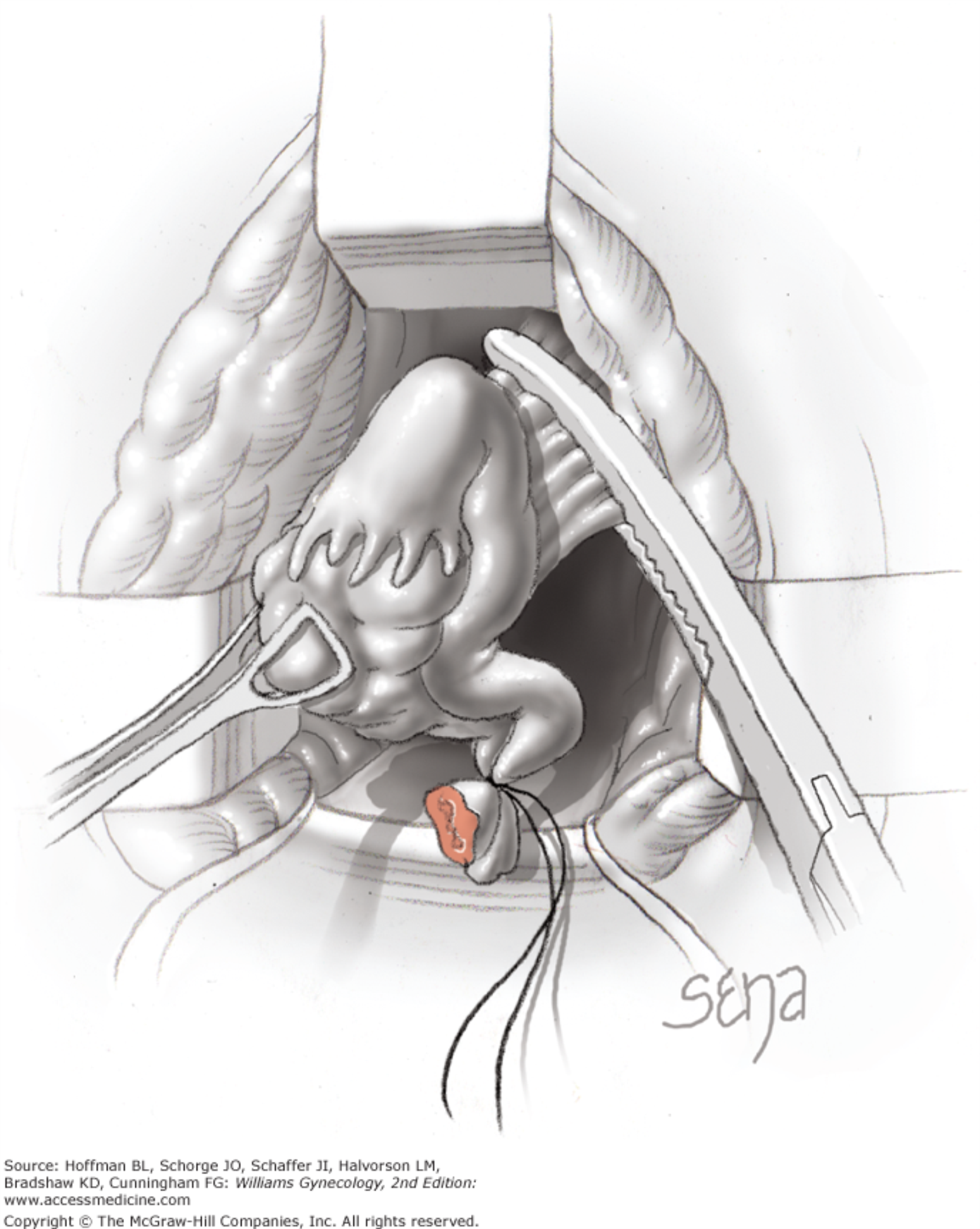 * Laparoscopic assistance for BSO
Success of removing adnexa vaginally              65 - 97.5% 
RCT: VH/BSO vs LAVH/BSO
Longer duration and more complications in LAVH group
Better to approach vaginally IF NO endometriosis, adhesions or adnexal anomalies
Ballard LA and Walters MD  Obstet Gynecol 1996
Davies A, et al Am J Obstet Gynecol  1998
Agostini A, et al  Am J Obstet Gynecol 2006
Lighting
Optimize BEFORE scrubbing
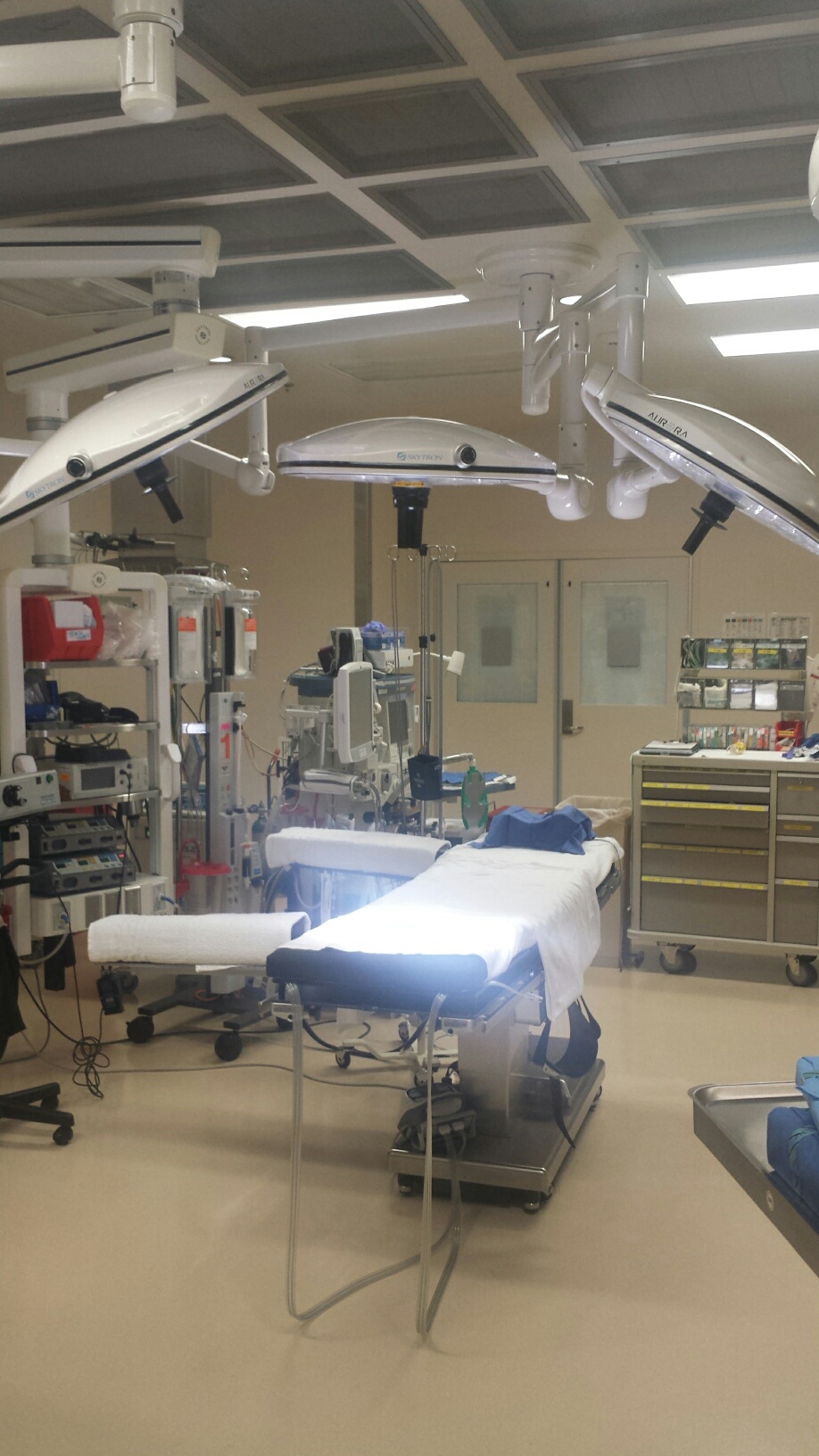 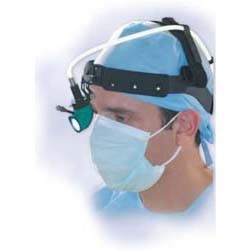 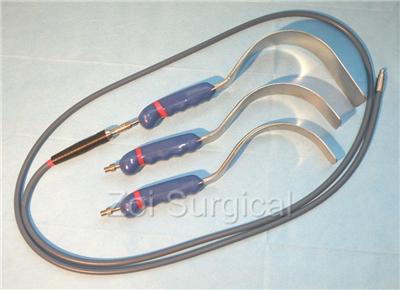 Foley or No Foley?
No Foley: Helps visualize cystotomy (?)
Foley: Lowers risk for cystotomy (?)
Available evidence: Level 3 (expert opinion)
Bottomline: Up to you!
Final thoughts
TVH should be preferred approach to hysterectomy
Most minimally invasive approach
Final thoughts
TVH should be performed when feasible– 
However…
	Approach of surgery should fit the 	patient, her specific complaints, her 	anatomy, and the surgeon’s skill level.
“May the vaginal hysterectomy never be to gynecologic surgery what the breech delivery has become to obstetrics”
				George Morley
FORCEPS
[Speaker Notes: Vesicovaginal space vesicouterine peritoneum]